Szkoła Podstawowa nr 7 im. VII obwodu "Obroża" AK w Zespole Szkolno-Przedszkolnym nr 3 w Legionowie
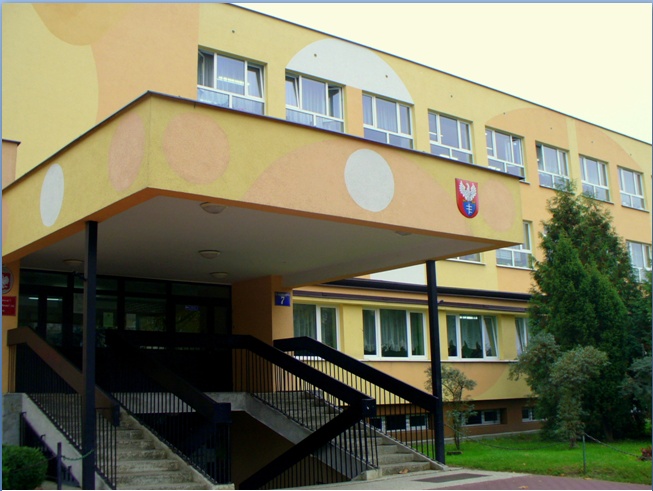 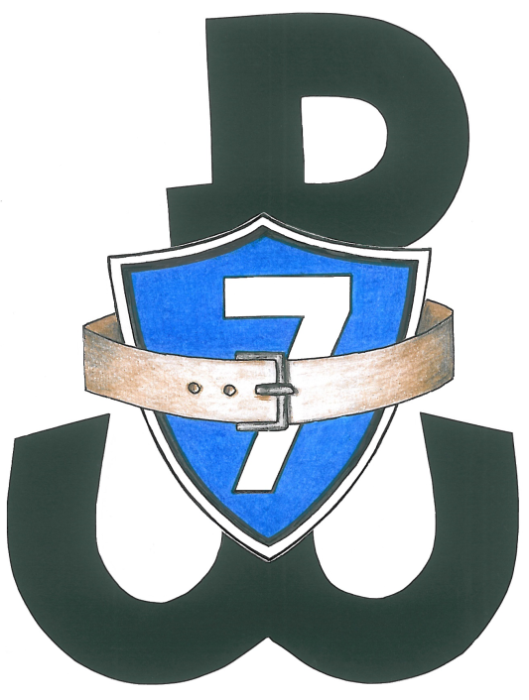 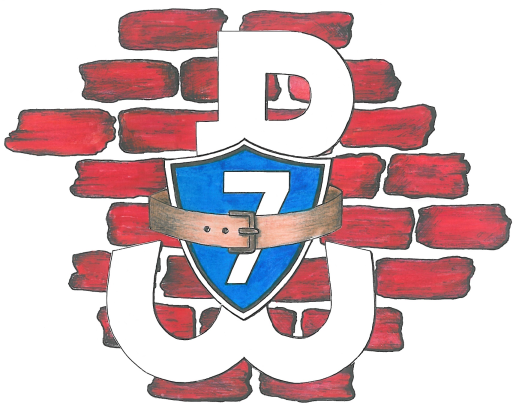 Ku pamięci
Społeczność szkolna kultywuje wartości                         i tradycje patriotyczne związane z etosem                    Armii Krajowej.
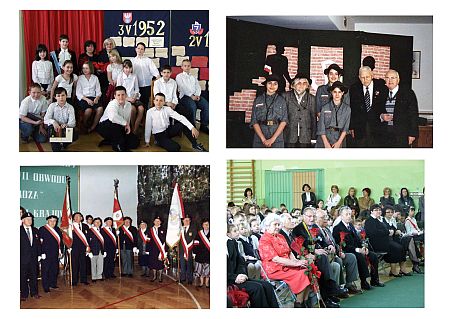 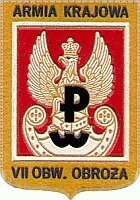 Szkolne wydarzenia
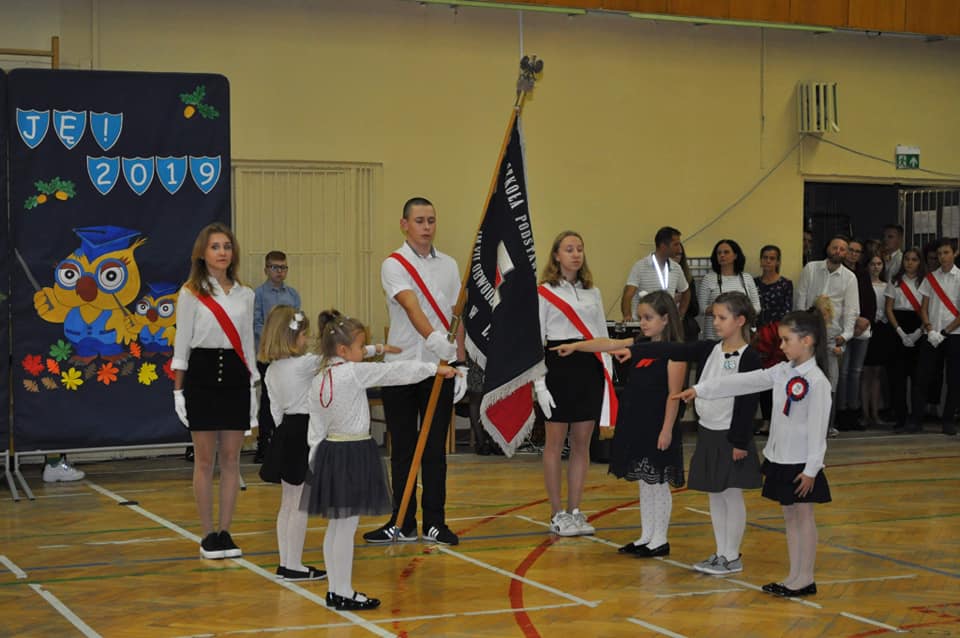 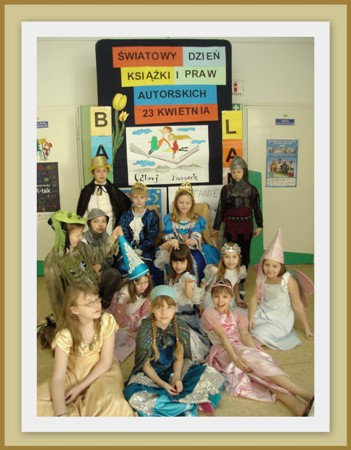 Ślubowanie uczniów klas I
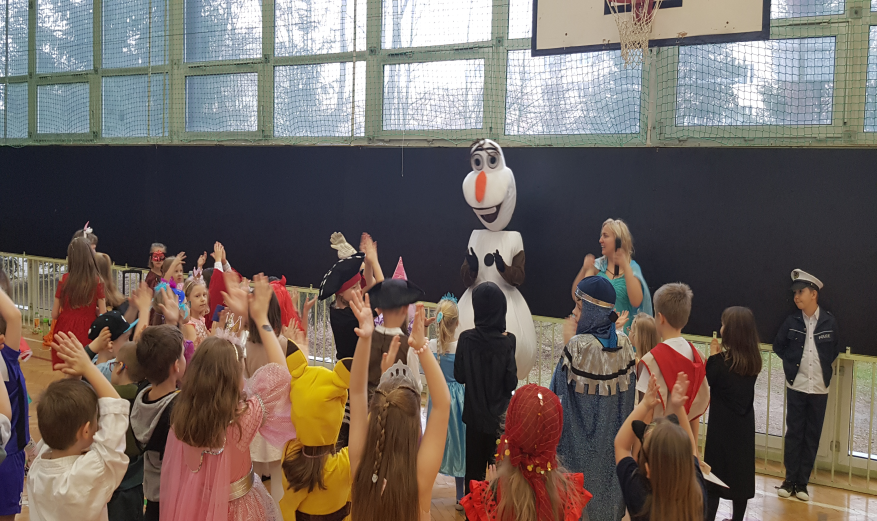 Dzień Książki
Bal noworoczny
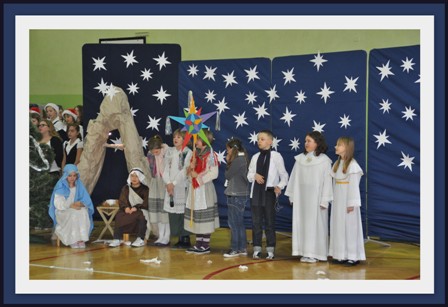 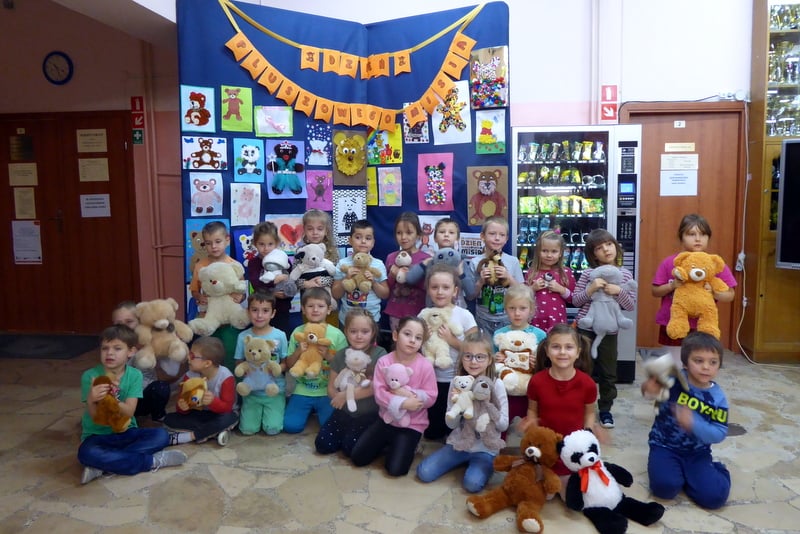 Jasełka
Dzień Pluszowego Misia
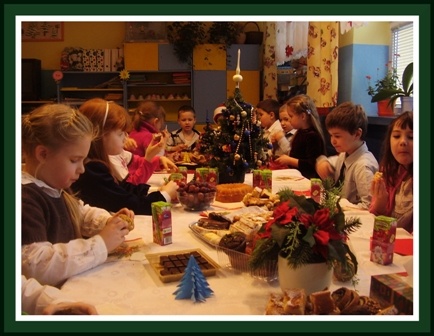 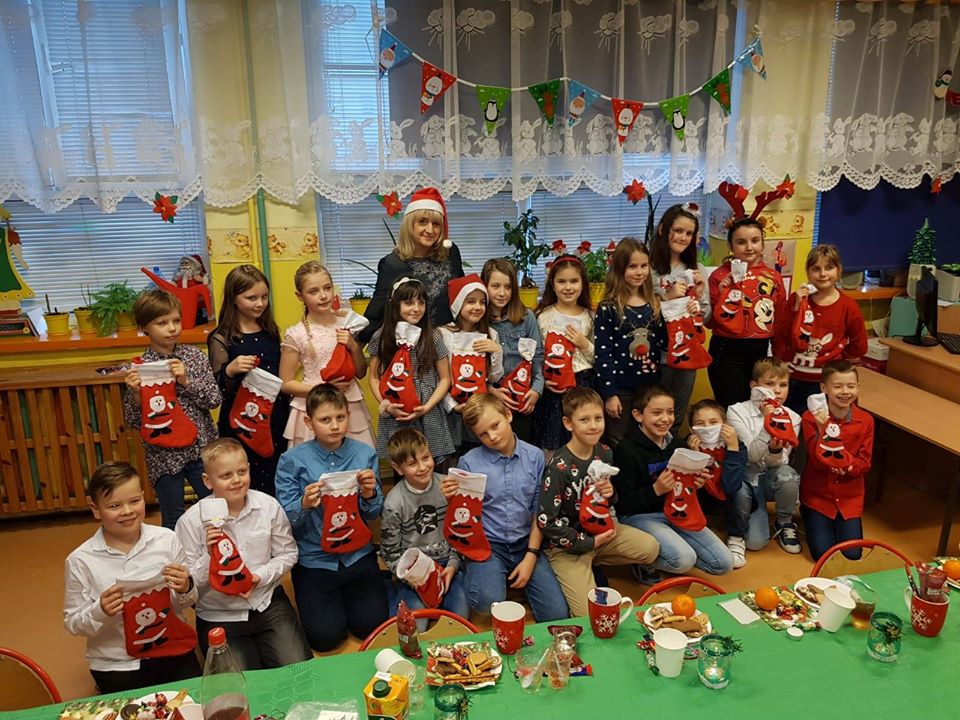 Klasowe wigilie
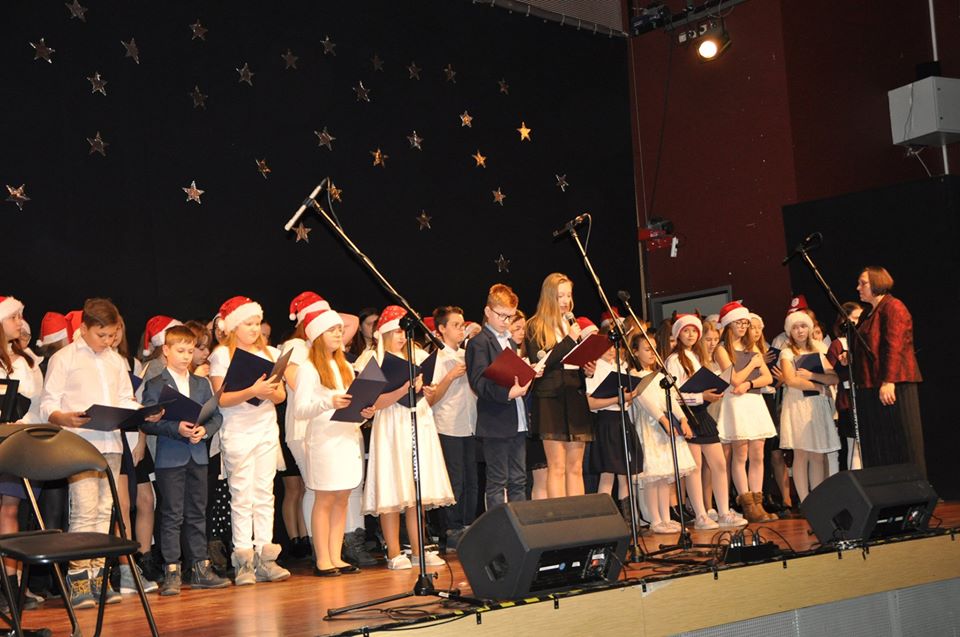 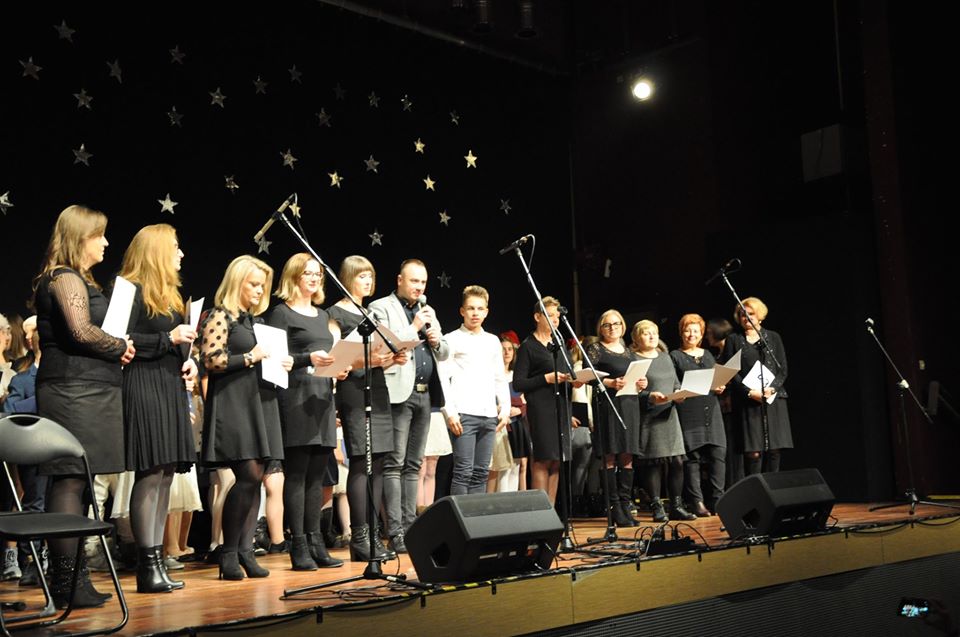 Koncert  kolęd, pastorałek i piosenek o tematyce świątecznej.
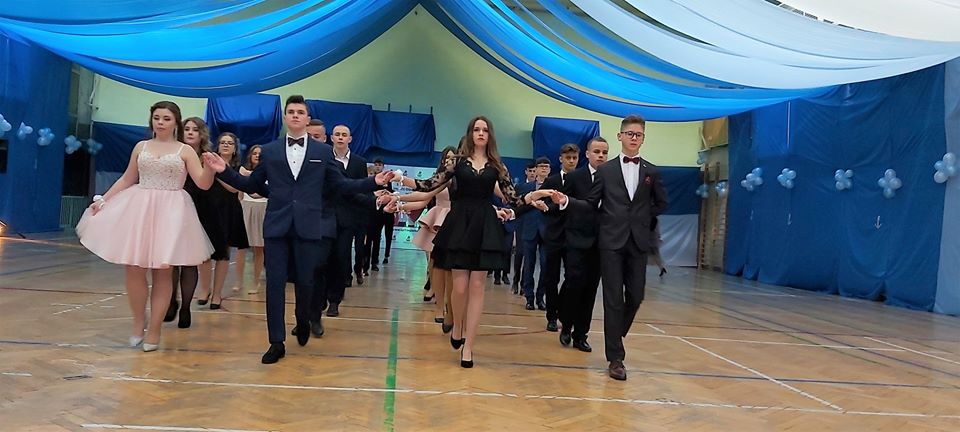 Bal   Ósmoklasistów
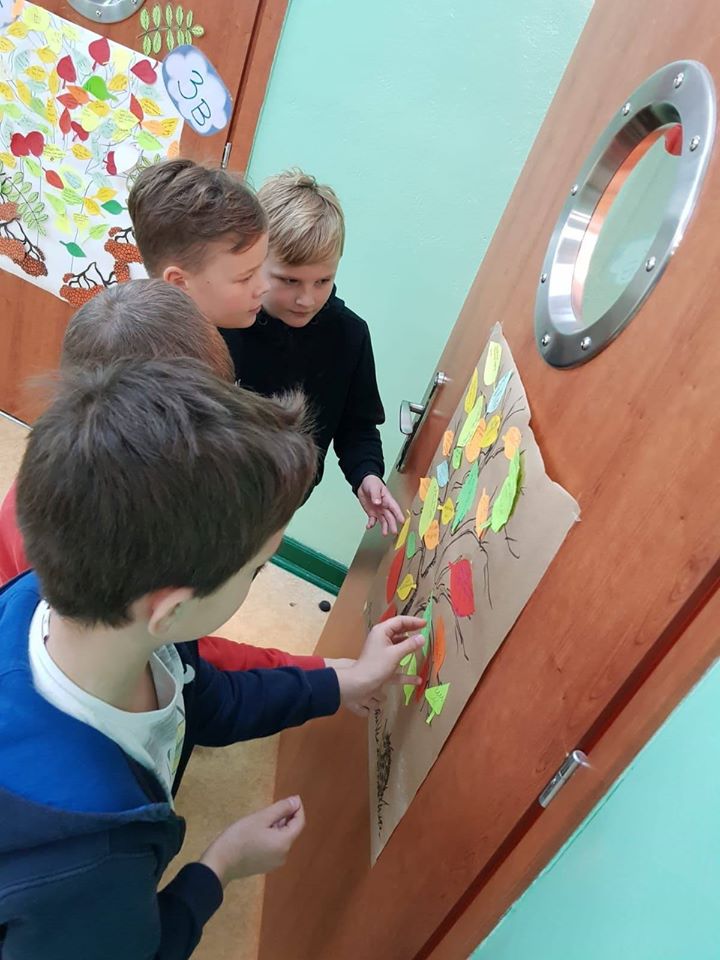 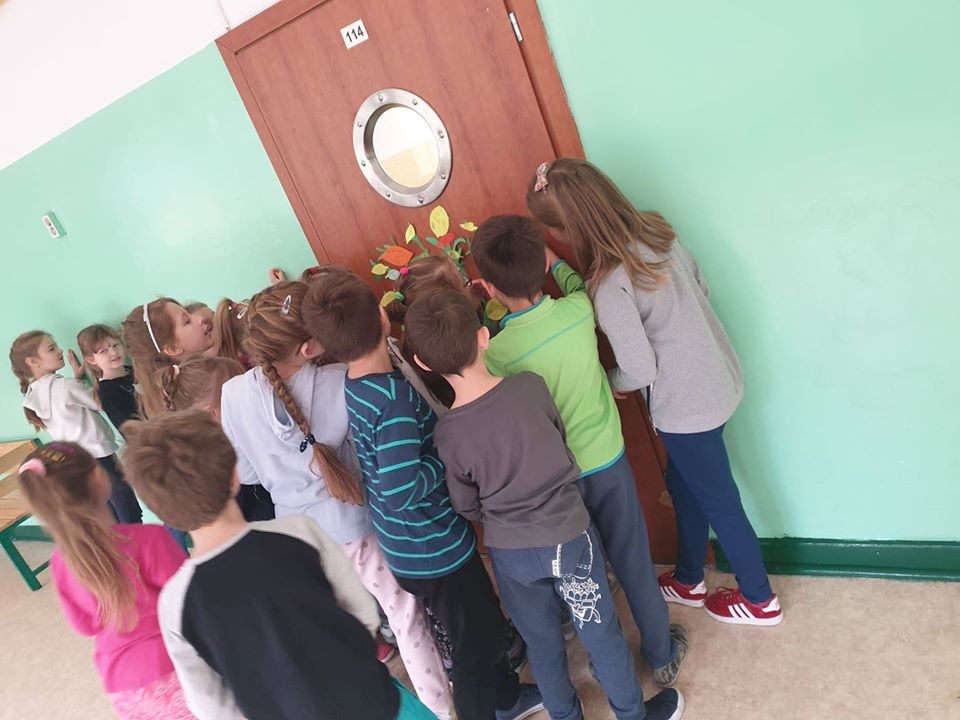 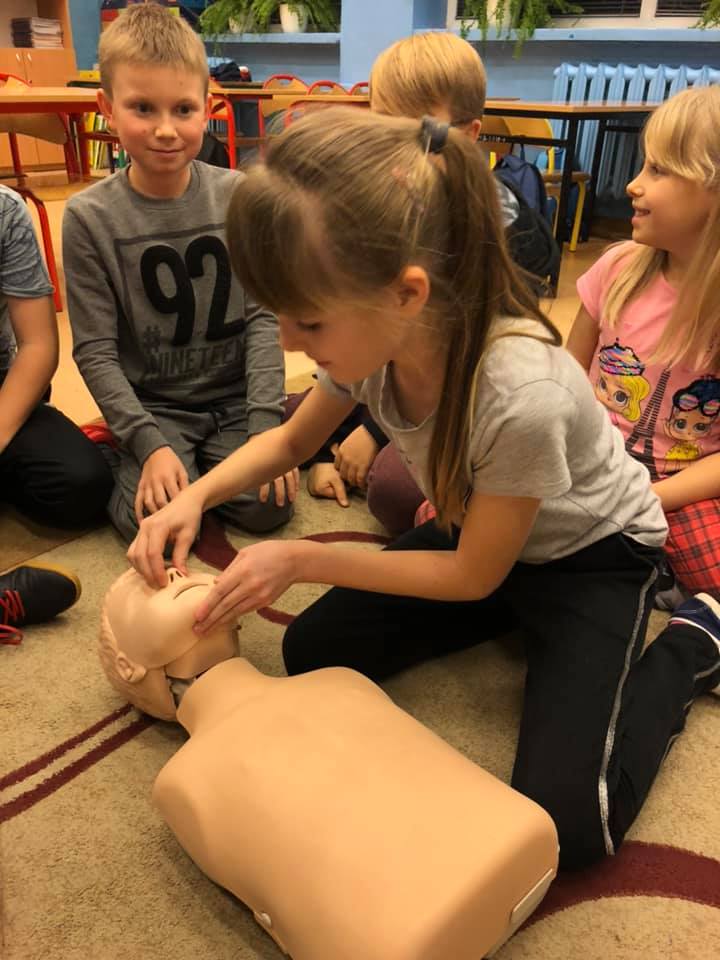 DZIEŃ   ŻYCZLIWOŚCI
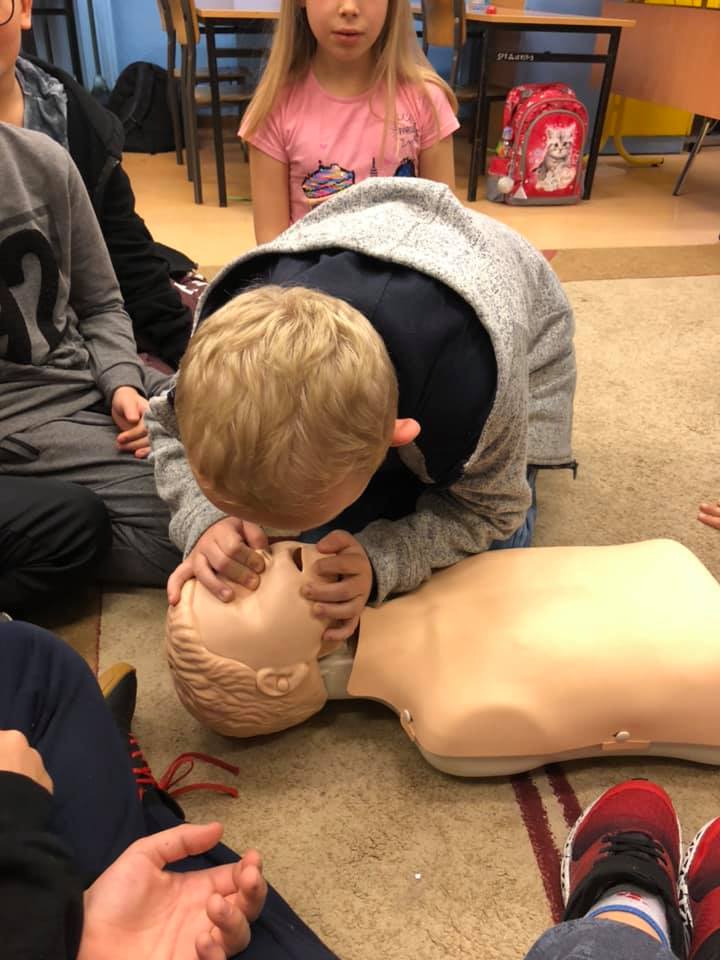 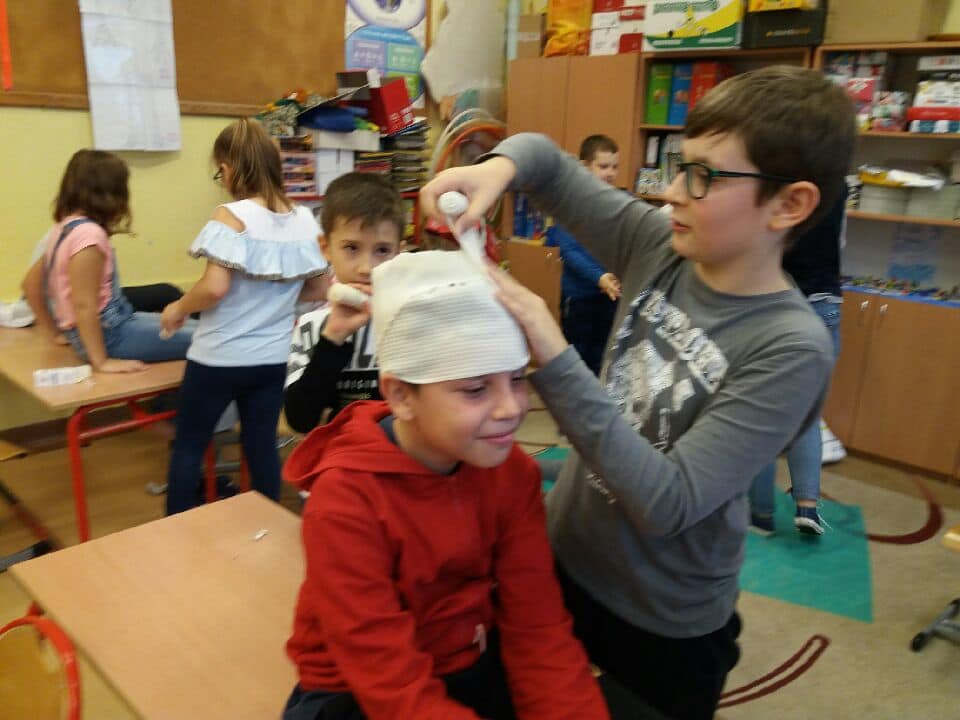 NAUKA   PIERWSZEJ    POMOCY
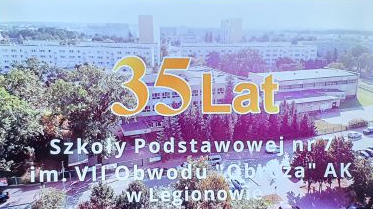 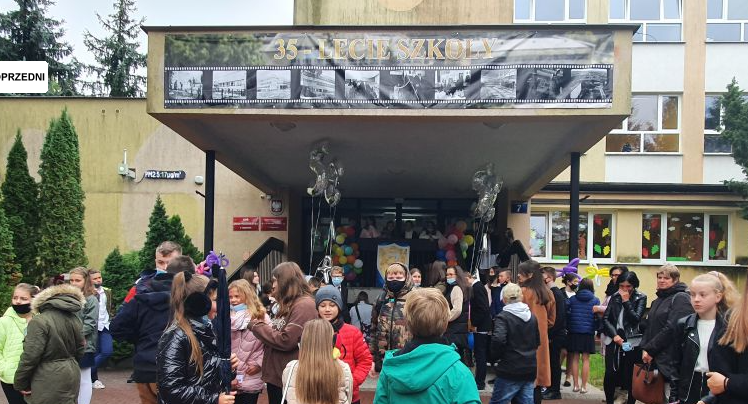 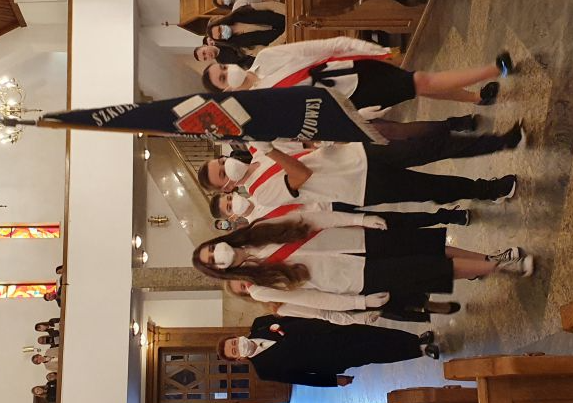 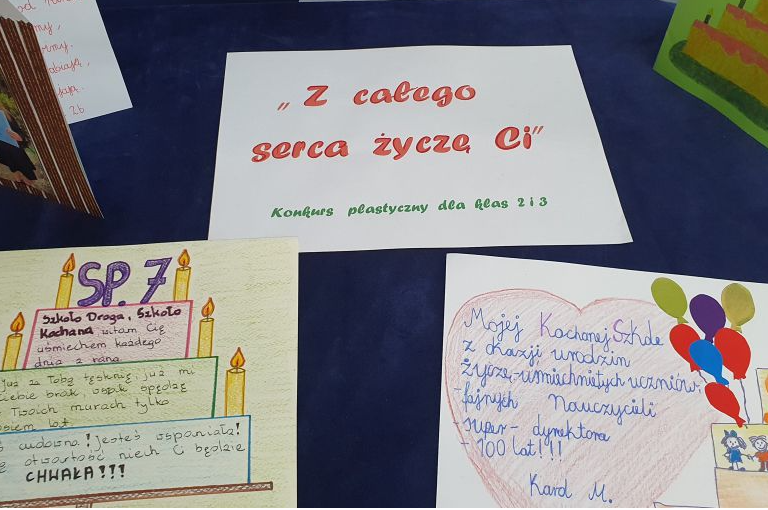 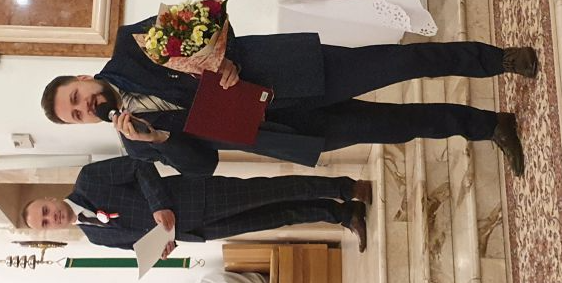 FESTYN   RODZINNY
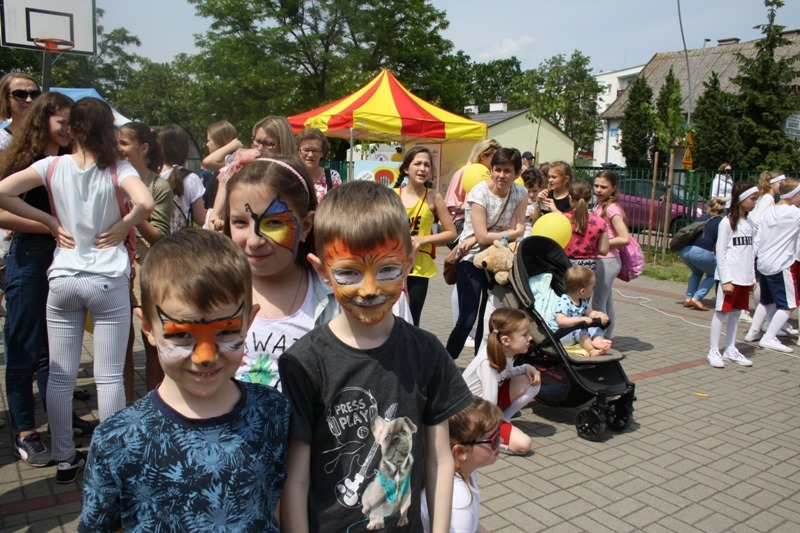 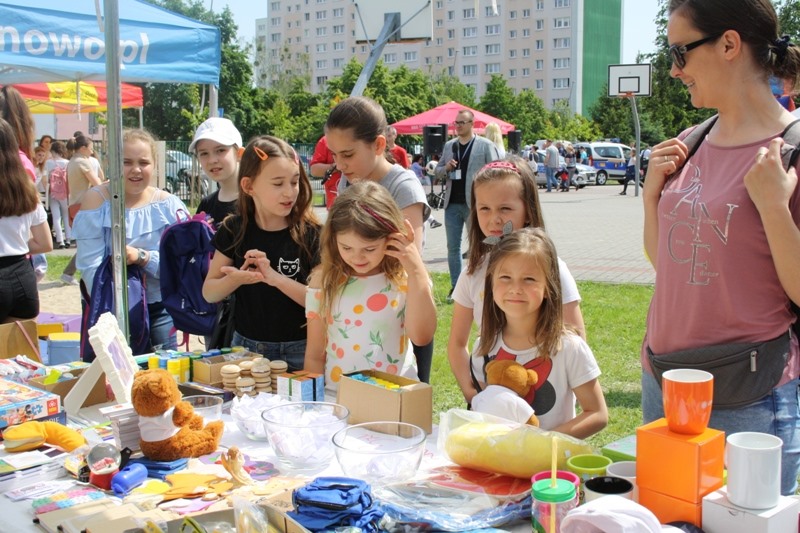 EDUKACYJNY 
DZIEŃ  DZIECKA
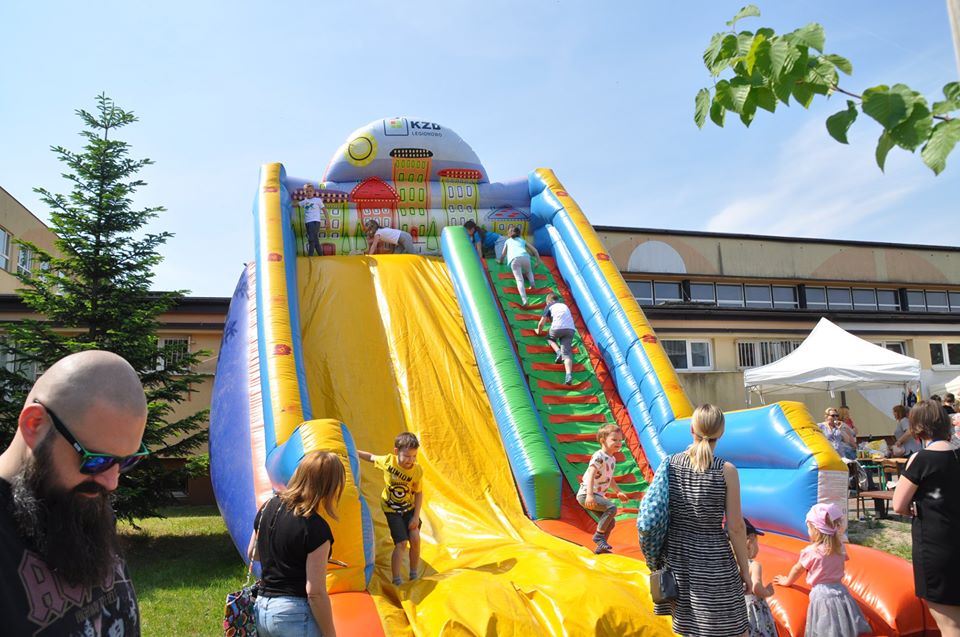 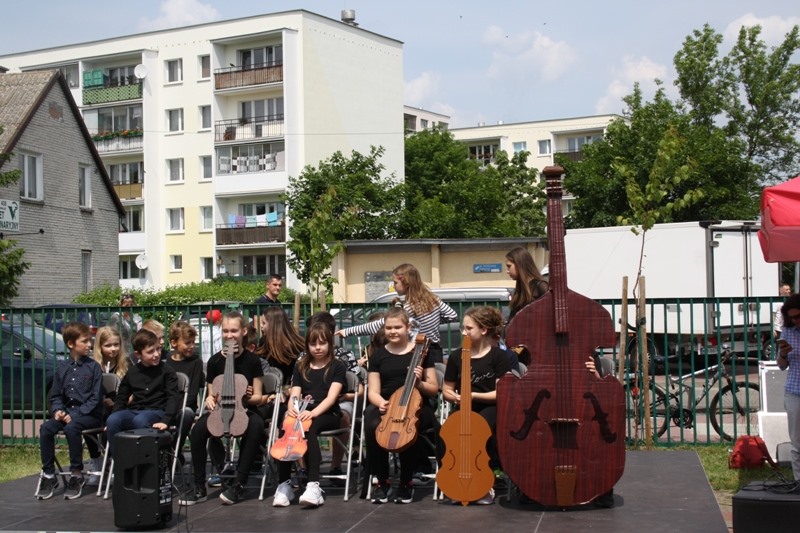 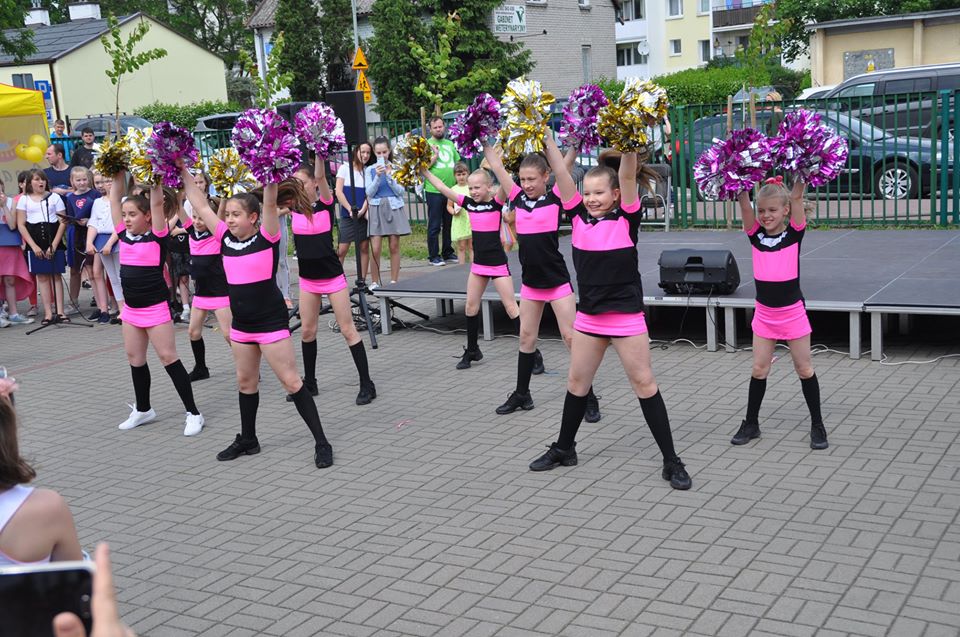 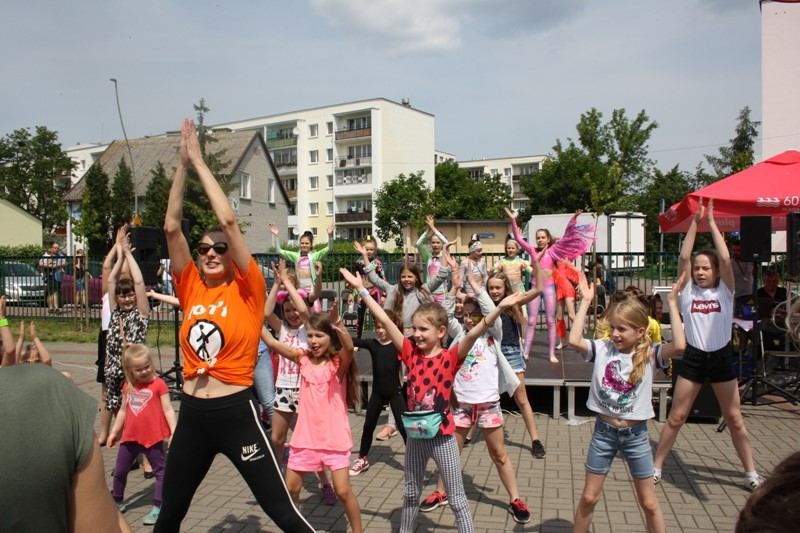 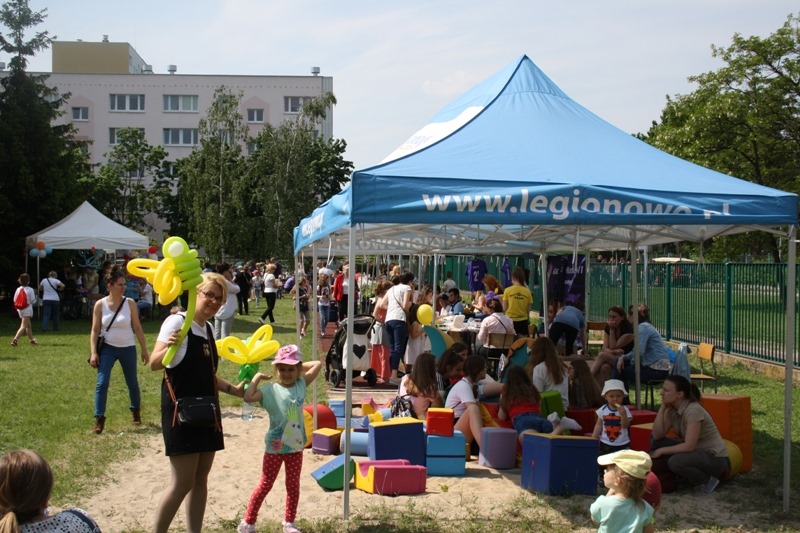 Spotkania  z  ciekawymi  ludźmi
Nauczyciele uatrakcyjniając proces dydaktyczny wzbogacają go o spotkania              z ciekawymi ludźmi. Wielu z nich pełni ważne role w życiu społeczności lokalnej.
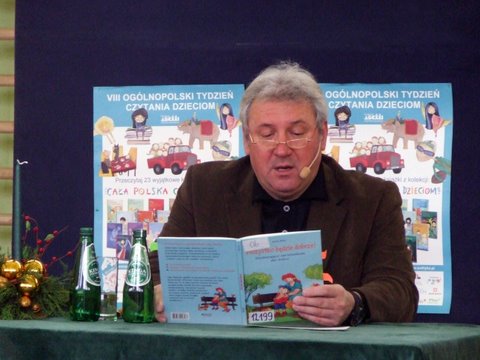 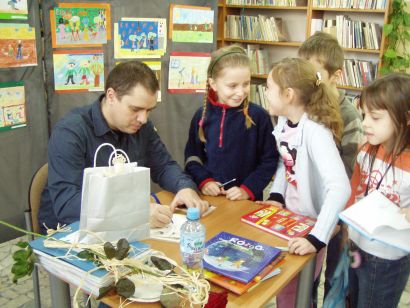 Spotkanie z Andrzejem Grabarczykiem
Spotkanie z Grzegorzem Kasdepke
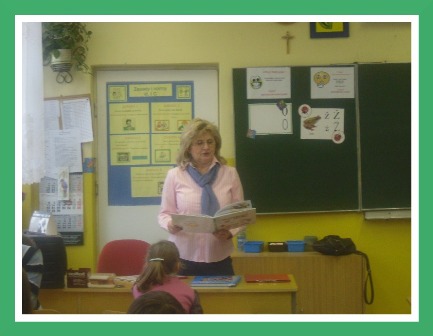 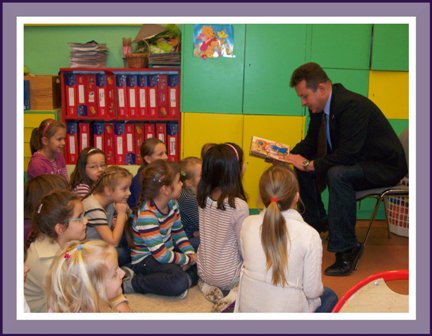 Spotkanie z pisarką panią Hanną Niewiadomską
Spotkanie z Prezydentem  Miasta Legionowo panem Romanem Smogorzewskim
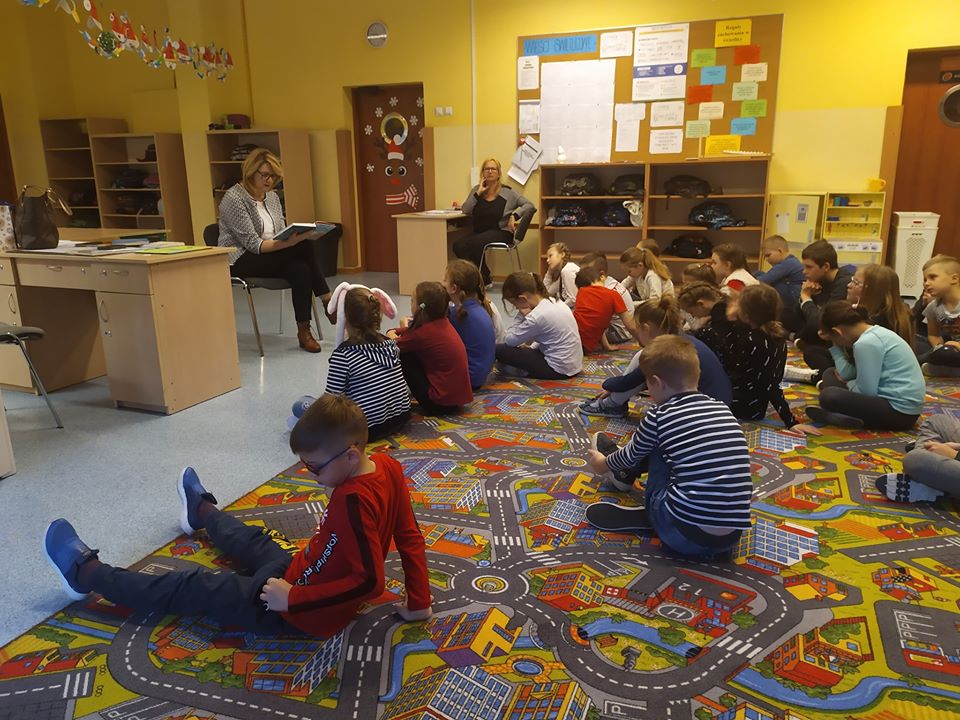 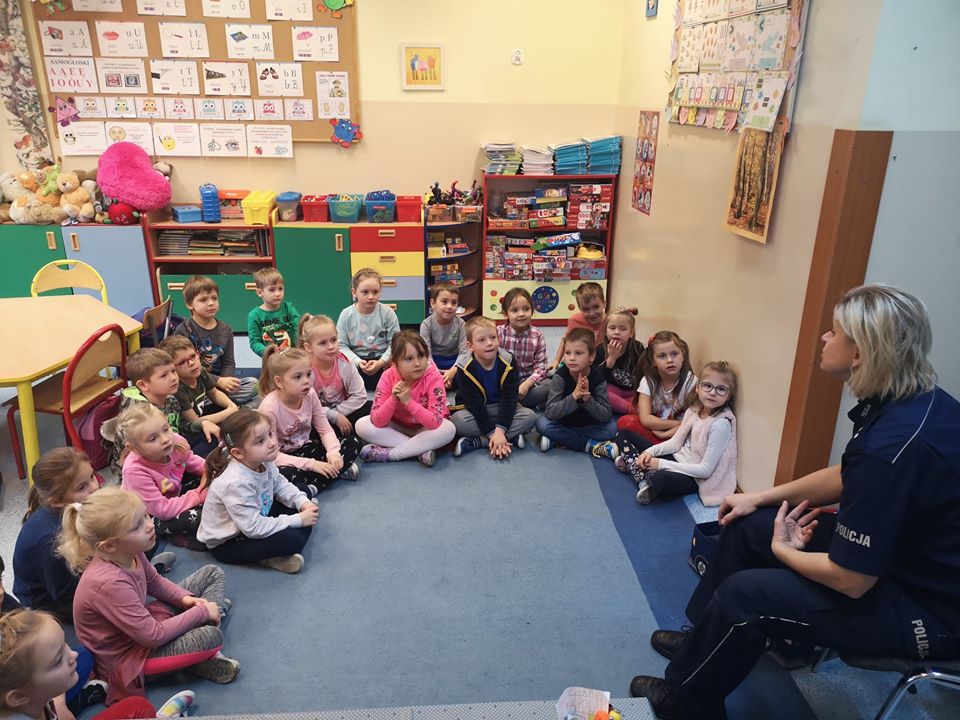 Spotkanie z panią Agnieszką Borkowską - społecznika współpracującego ze Starostą legionowskim
Spotkanie z policjantką Kingą  Czerwińską   z Komisariatu Rzecznego w Warszawie.
Jesteśmy  Szkołą  Promującą  Zdrowie
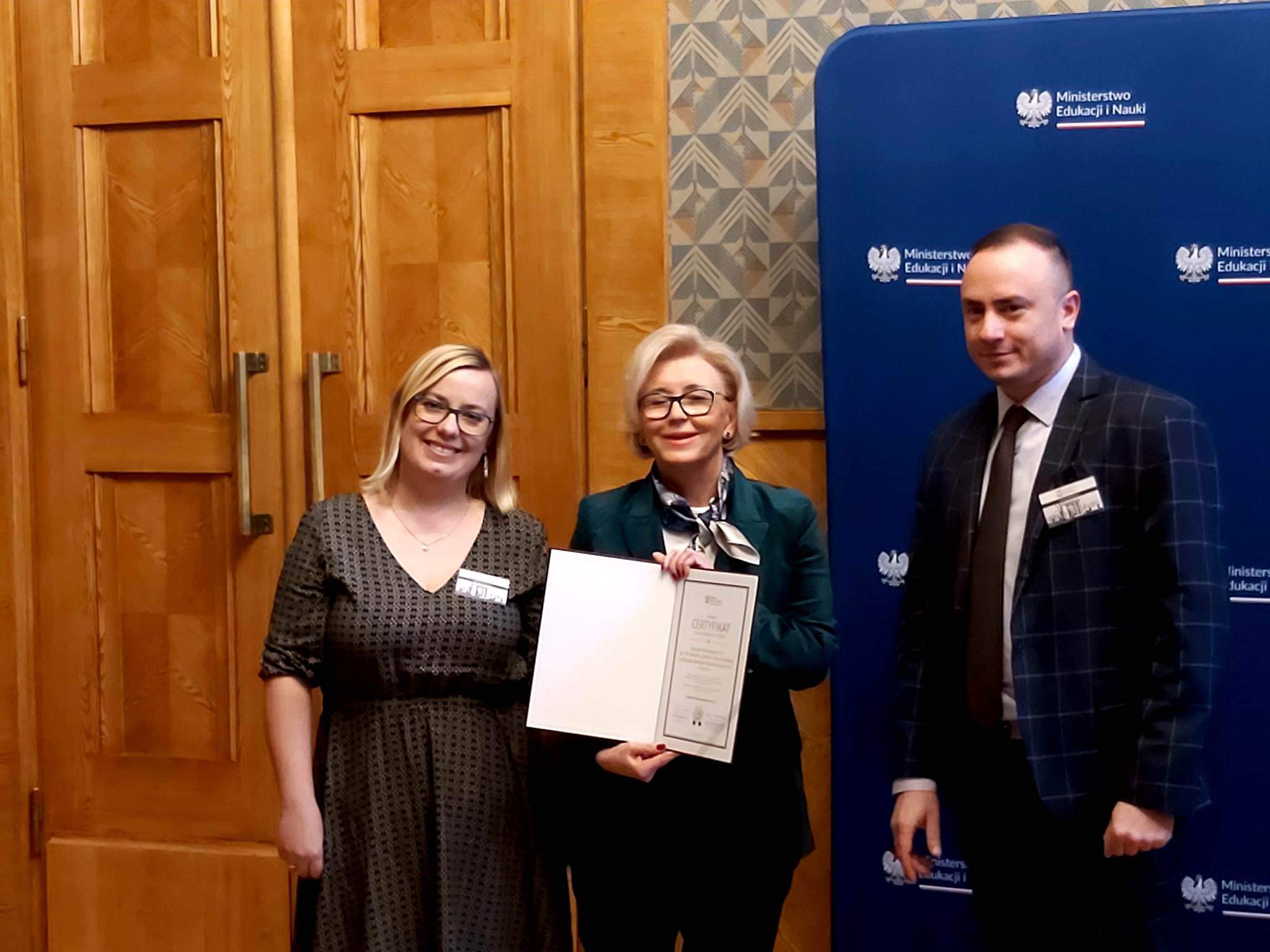 Ministerstwo Edukacji i Nauki po raz drugi przyznało Szkole Podstawowej nr 7                           
              Krajowy  Certyfikat  Szkoły Promującej  Zdrowie
Po zdrowie
Popieramy zdrowy styl życia. Należymy do Mazowieckiej Sieci Szkół Promujących Zdrowie.        W ramach akcji „Warzywa i owoce w szkole” dzieci    z klas I-III trzy razy w tygodniu otrzymują: owoce, warzywa lub soki.
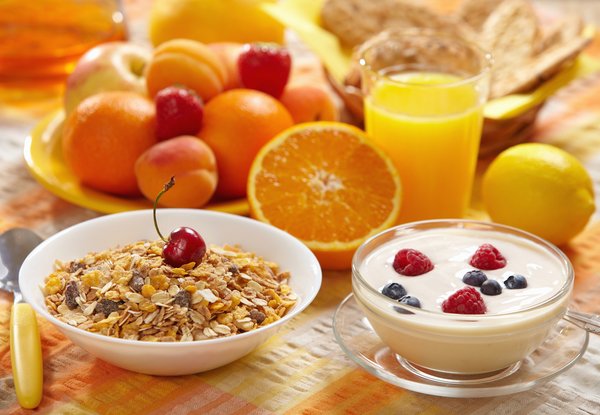 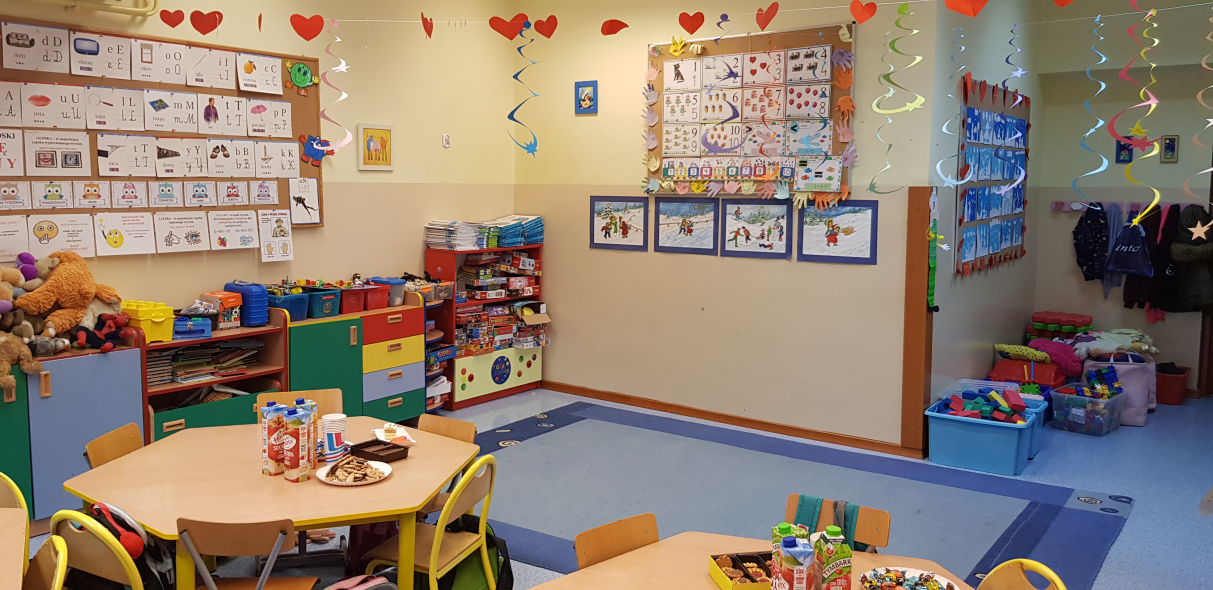 Oddział przedszkolny
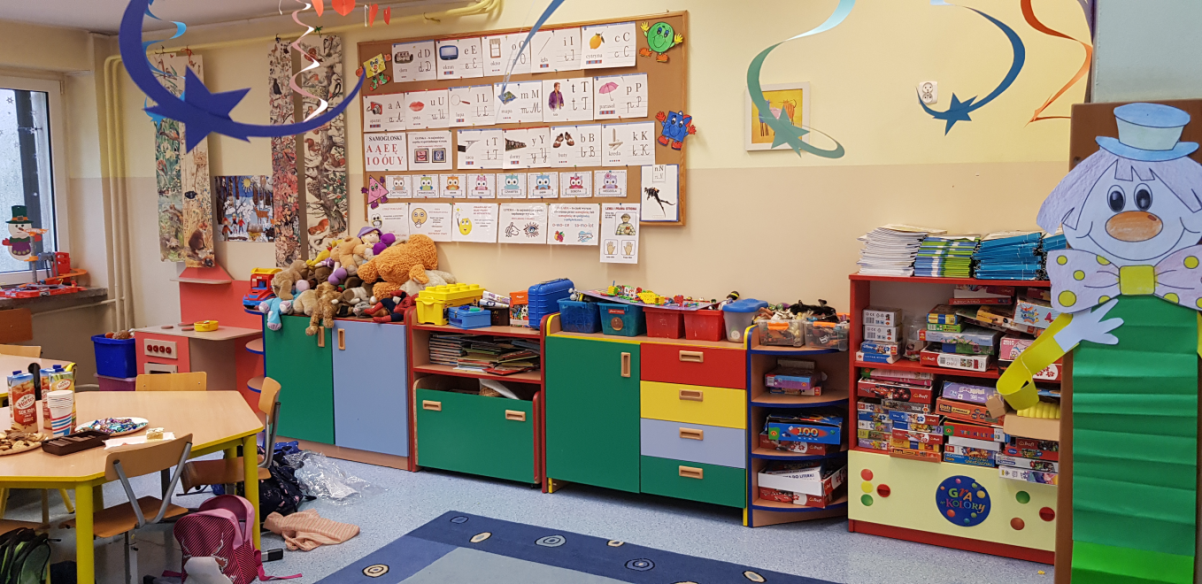 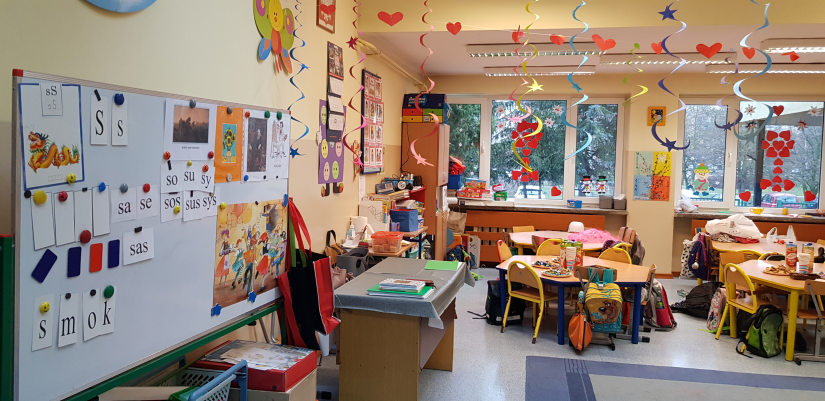 Klasy I-III
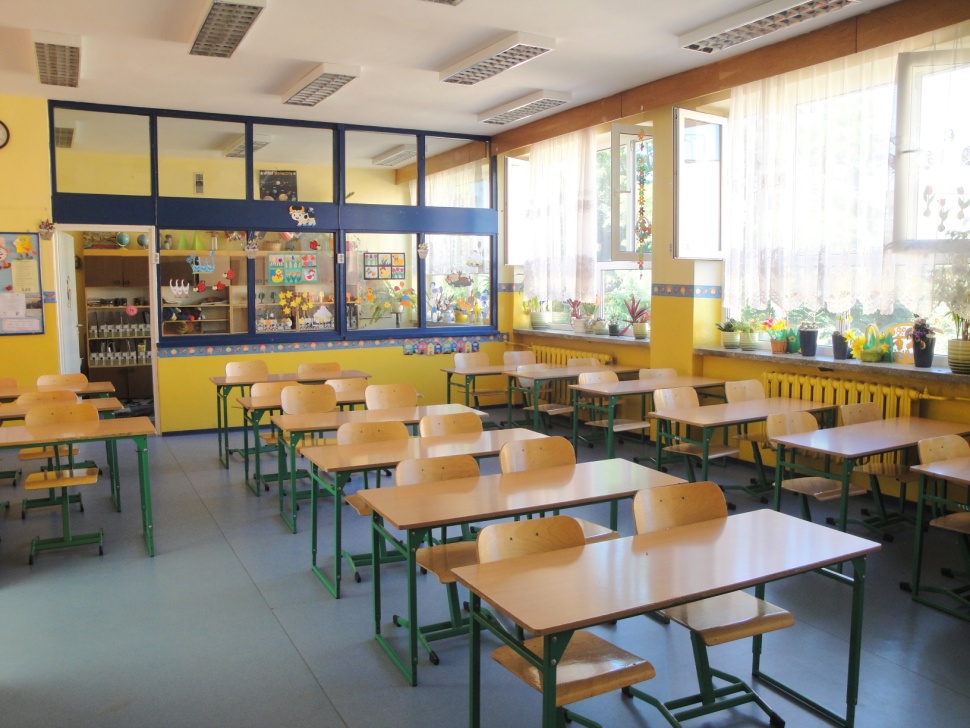 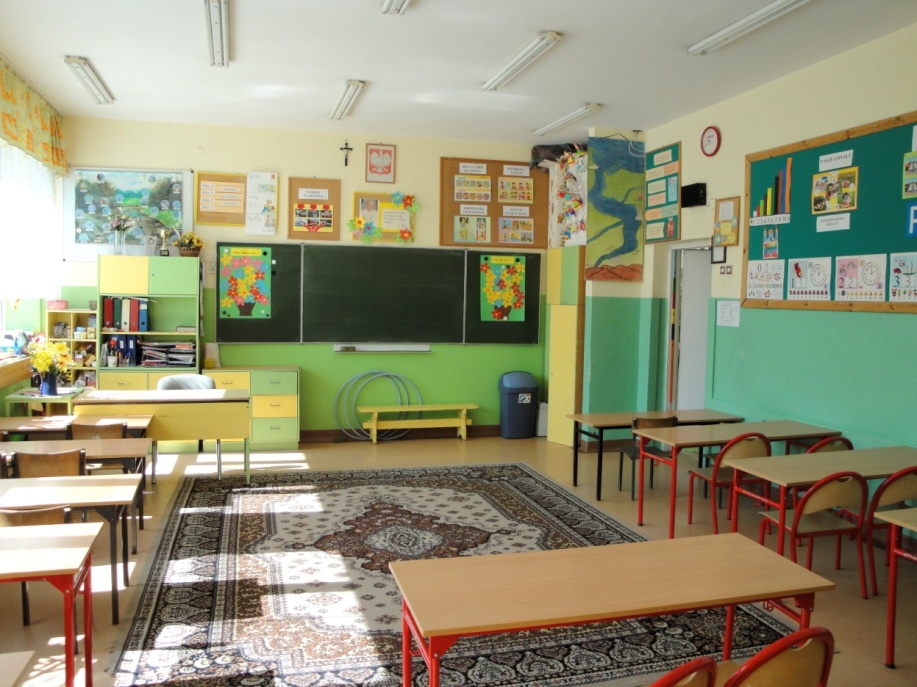 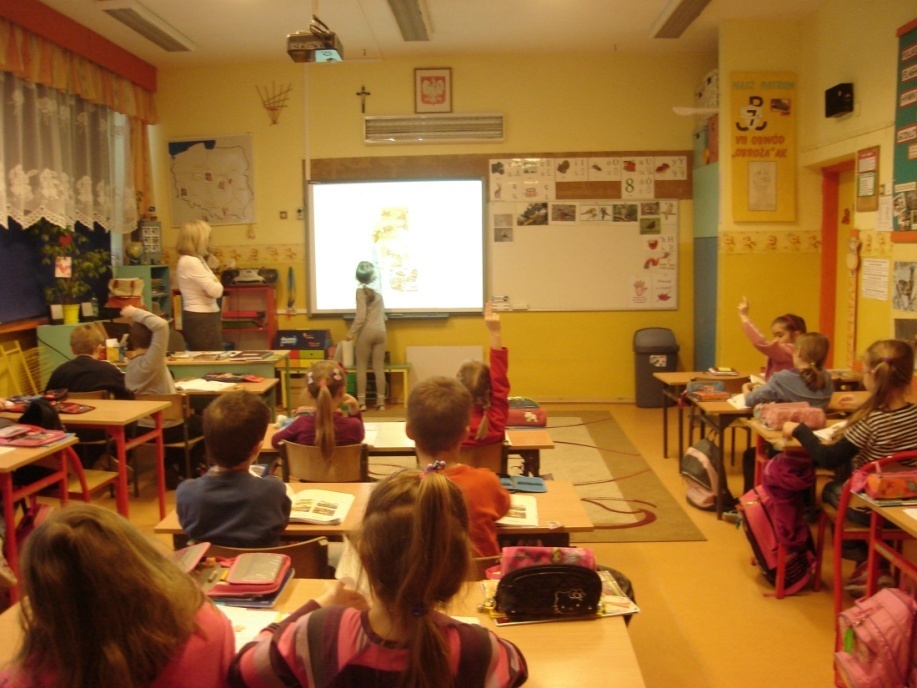 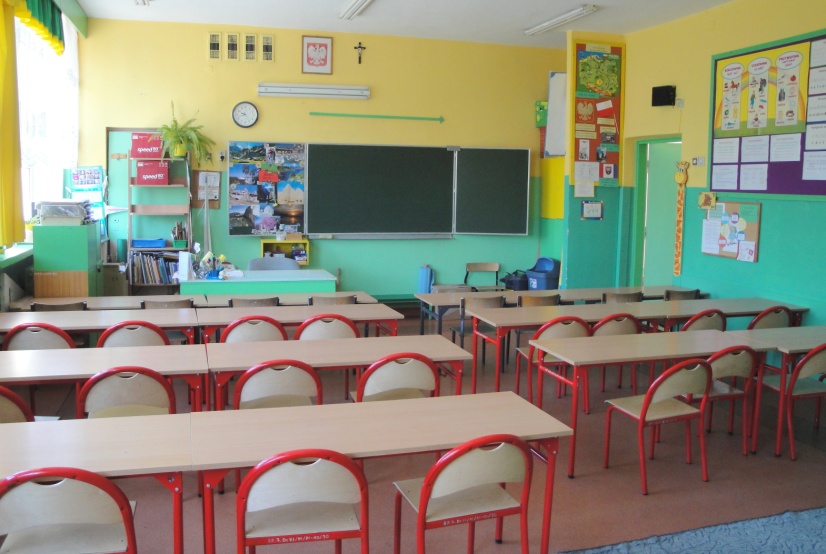 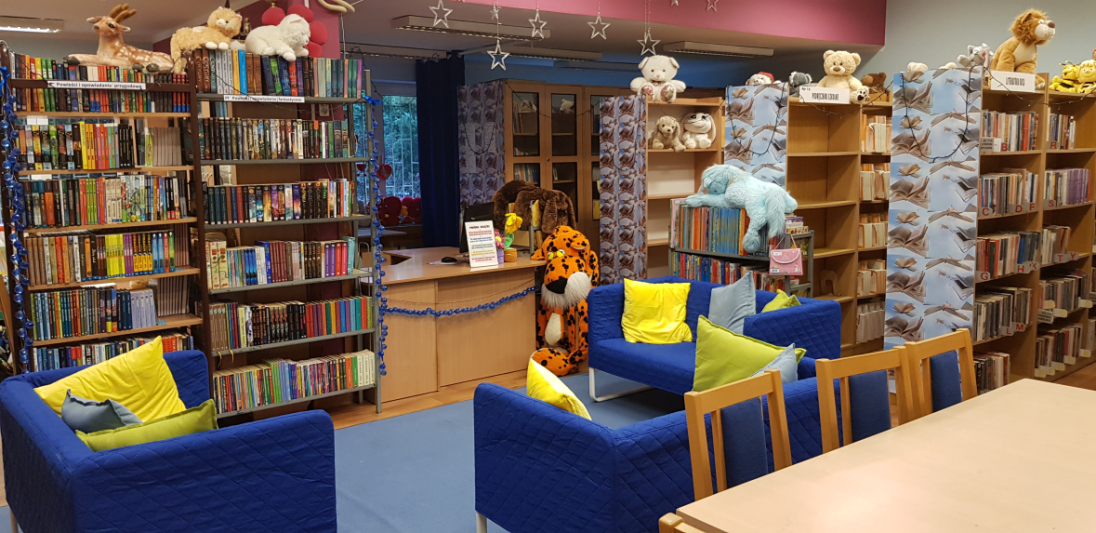 Biblioteka
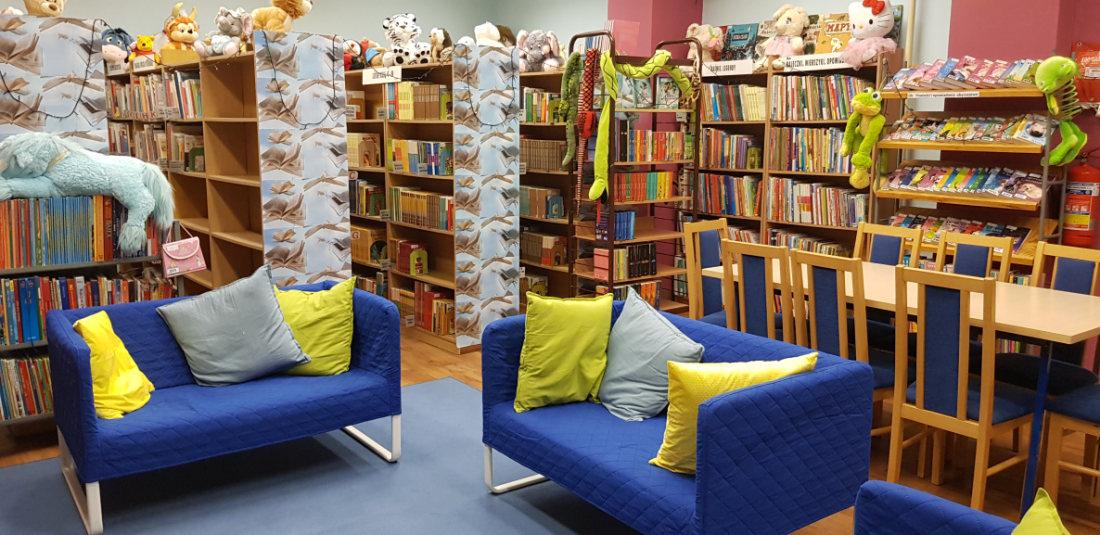 Koło Miłośników Książek zaprasza na spotkania.
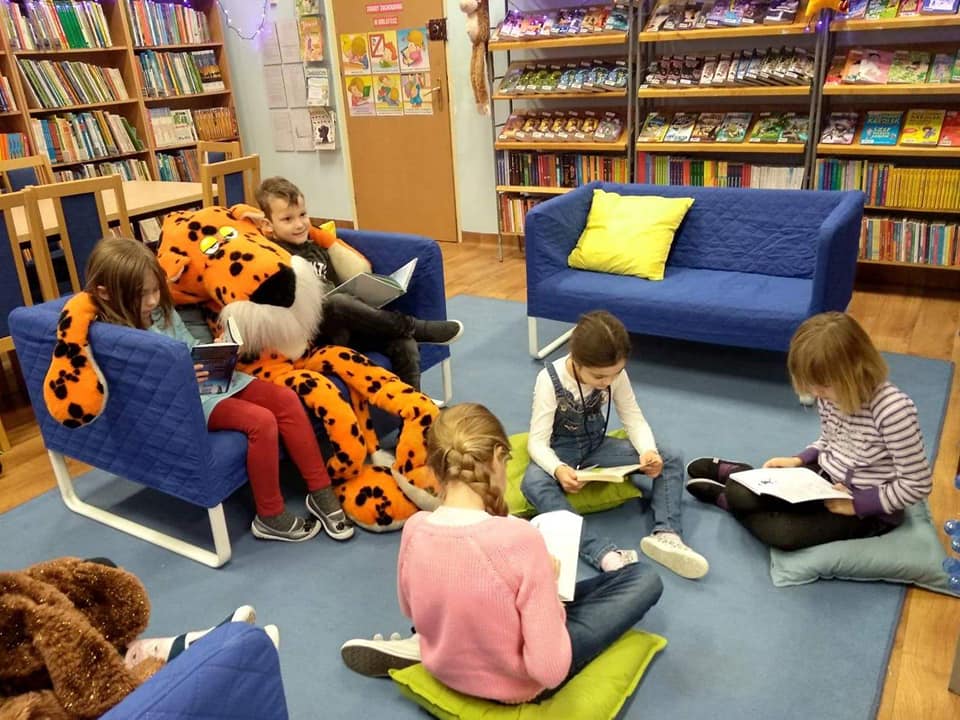 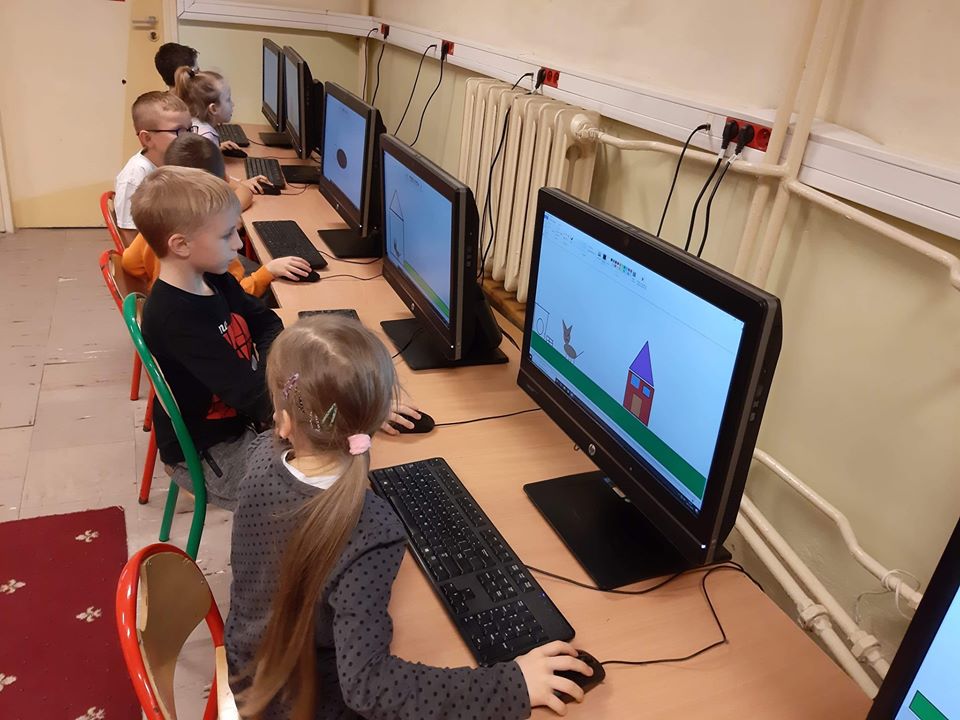 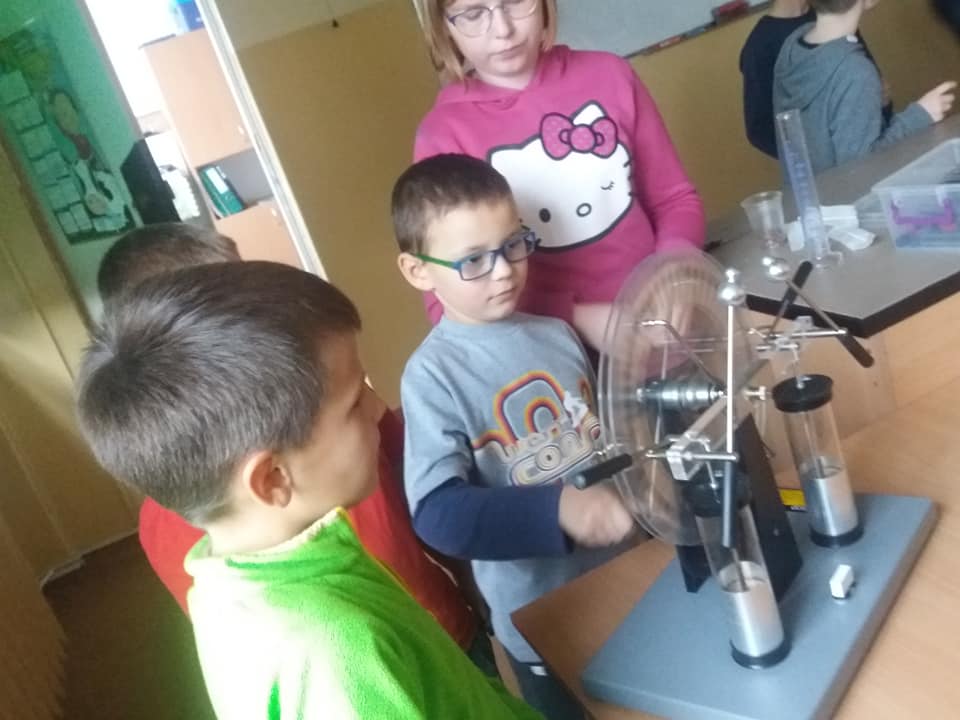 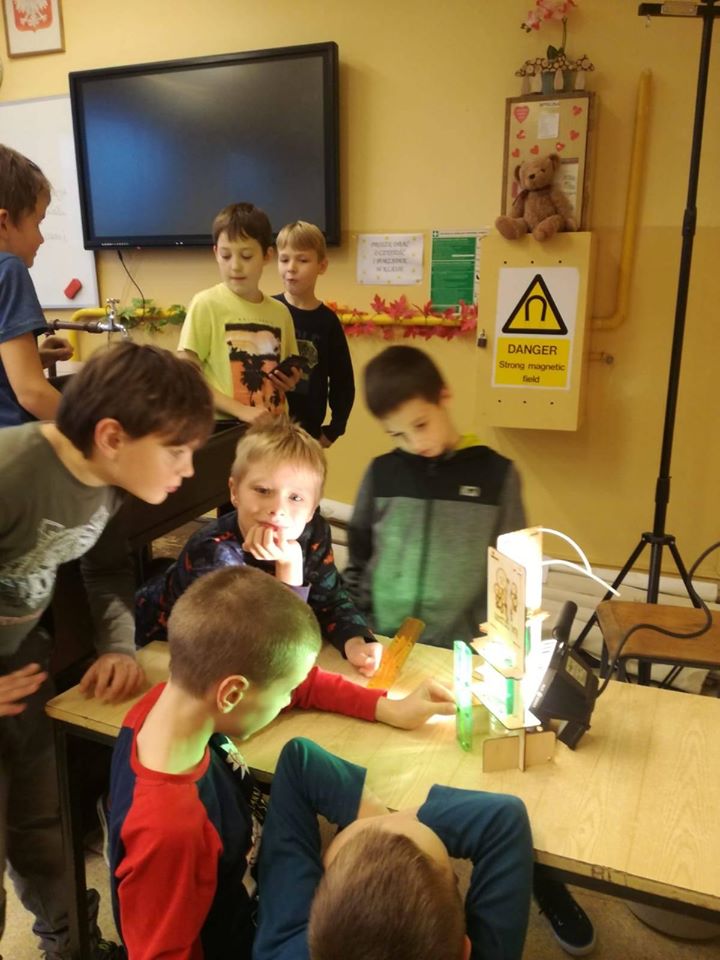 PRACOWNIE  PRZEDMIOTOWE
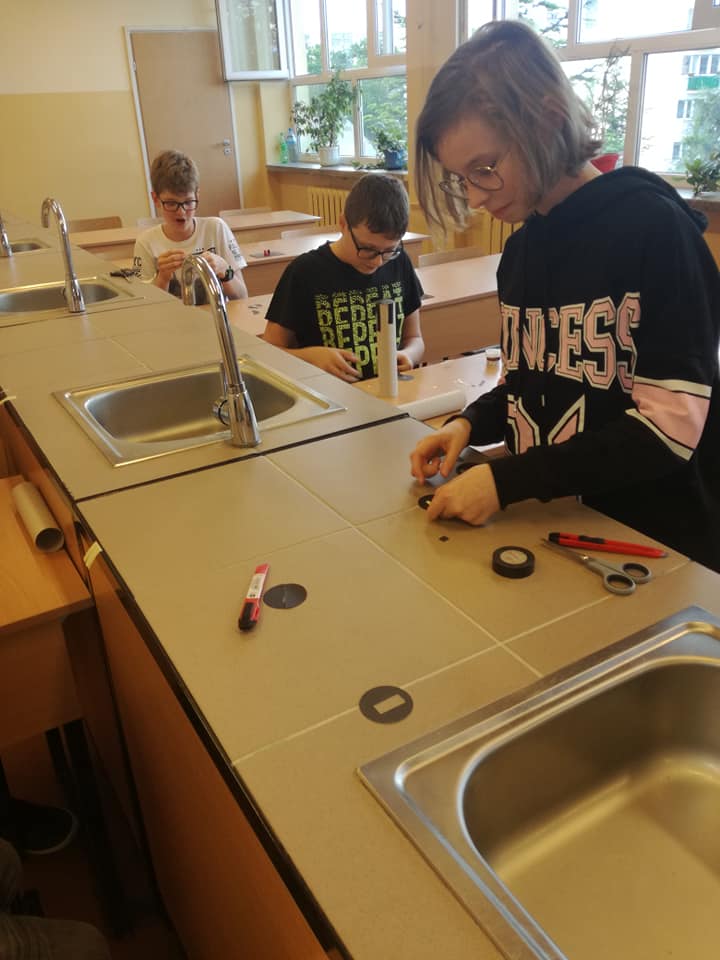 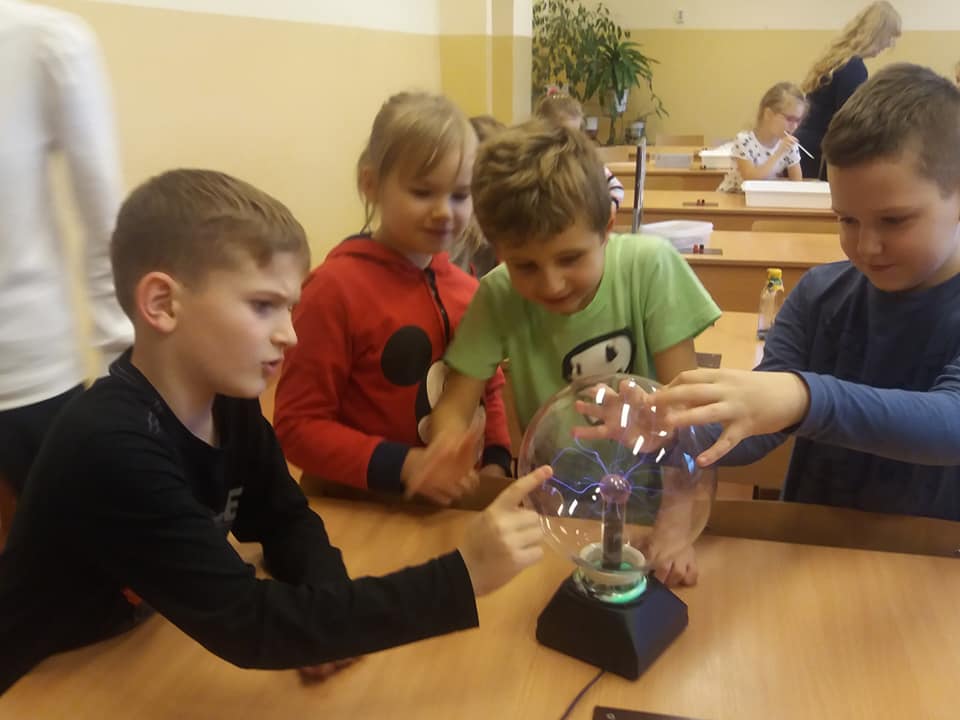 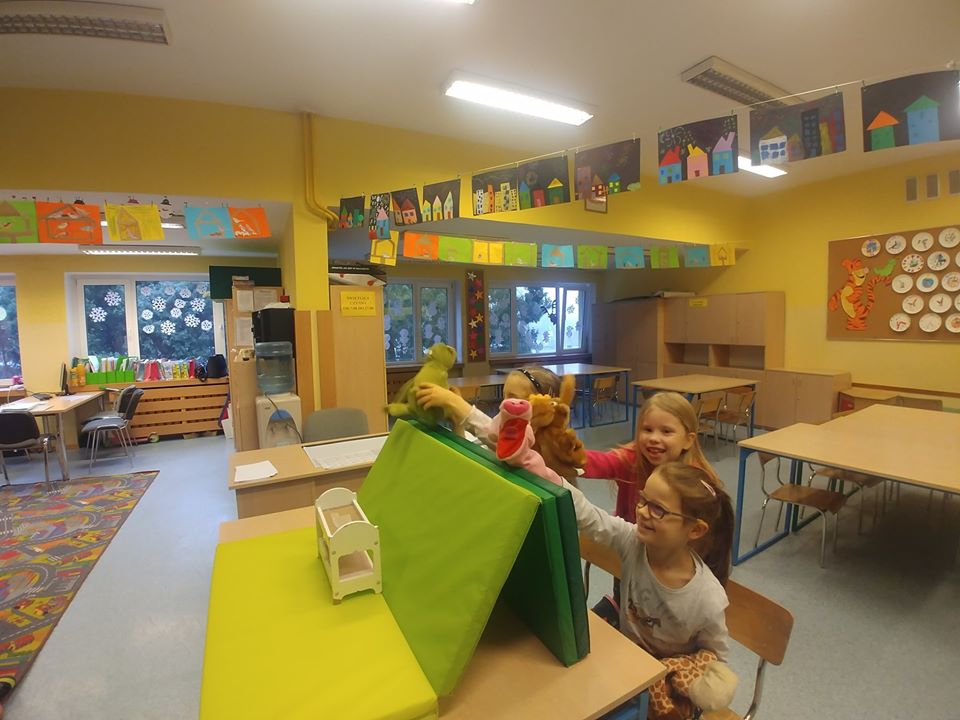 ŚWIETLICA
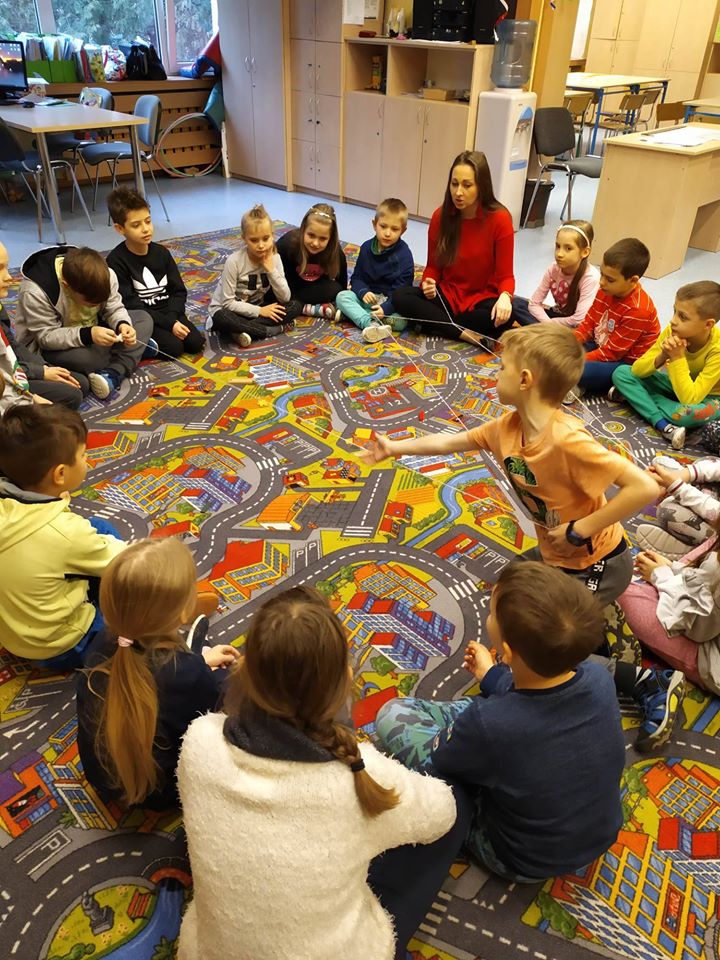 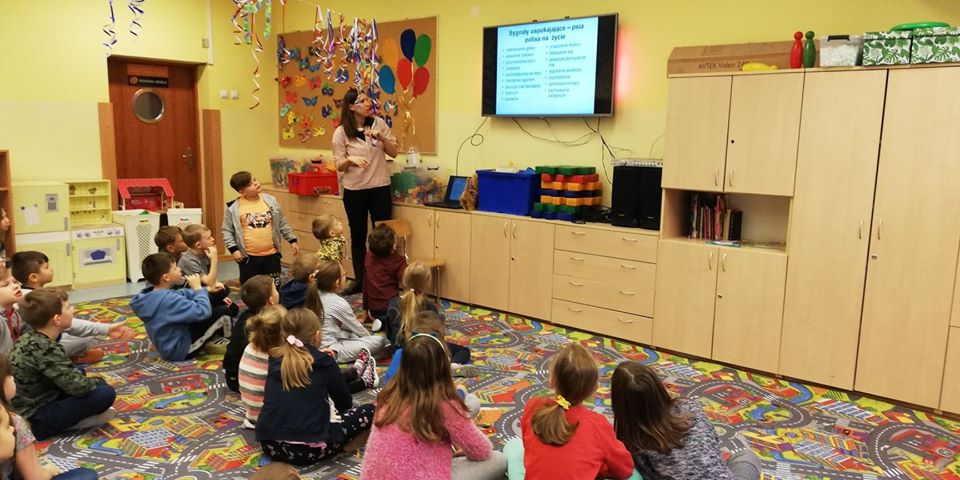 STOŁÓWKA
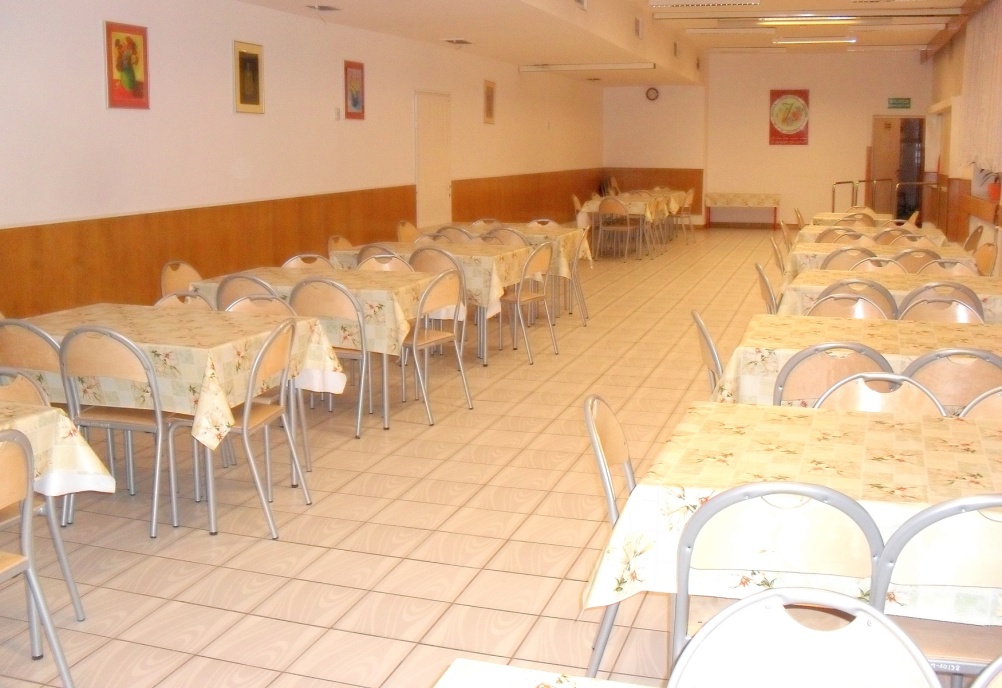 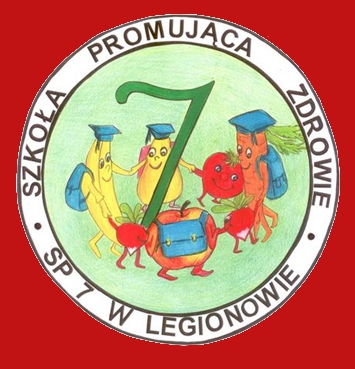 Stołówka szkolna wydaje obiady w dwóch turach oddzielnie dla młodszych i starszych dzieci. Uczniowie oddziałów I - III jedzą obiady podczas długiej 20-minutowej  przerwy. 
Posiłki przygotowywane są w całości w szkolnej kuchni. 
Szkoła posiada certyfikat szkoły promującej zdrowie.

.
PLAC  ZABAW
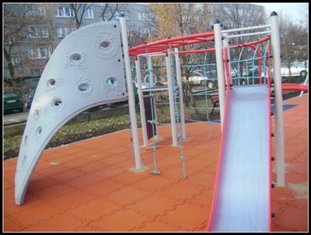 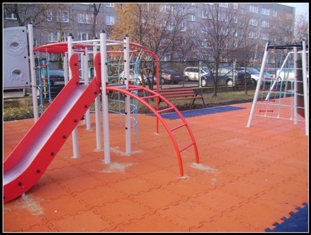 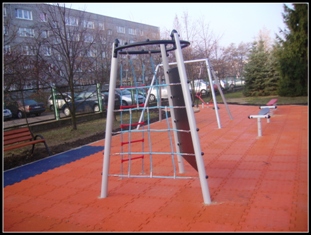 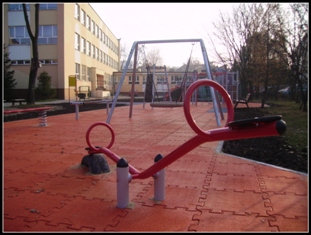 Nagrody
Nasi uczniowie zdobywają wiele nagród na poziomie gminnym, powiatowym, wojewódzkim i ogólnopolskim.
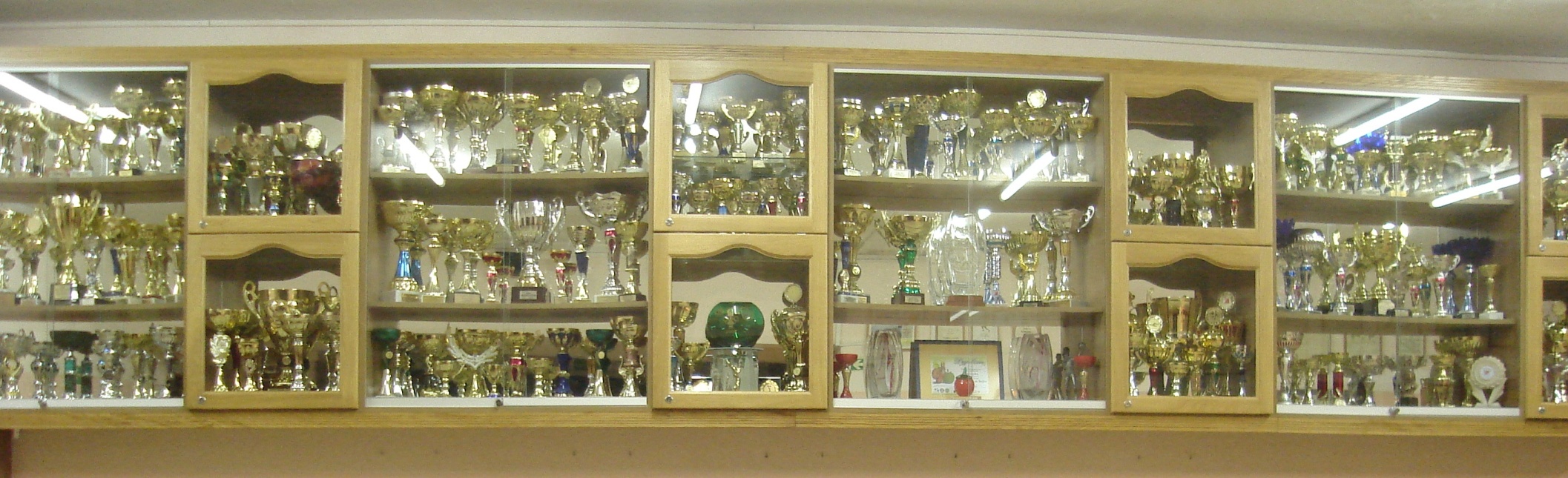 Zadaniem  szkoły  jest  przede  wszystkim   zapewnienie   naszym   uczniom  bezpieczeństwa, 
 jak  najlepszych  warunków do nauki oraz możliwości  wszechstronnego  rozwoju na miarę ich indywidualnych  możliwości.

Bezpieczeństwo:
-dzieci sprowadzane są do szatni przez wychowawców   i odbierane przez  opiekunów lub osoby upoważnione ,
- nauczyciele dyżurują na korytarzach szkolnych podczas wszystkich przerw,
- sale dla uczniów edukacji wczesnoszkolnej znajdują się  tylko na pierwszym piętrze,
- na pierwszym piętrze znajdują się dostosowane do wieku dzieci łazienki.
Dla zapewnienia uczniom wszechstronnego rozwoju             na miarę indywidualnych możliwości dziecka szkoła proponuje zajęcia pozalekcyjne:

  koła zainteresowań,
  zajęcia dla dzieci o specjalnych potrzebach edukacyjnych,
  nauczyciele są do dyspozycji rodziców na wywiadówkach, konsultacjach i doraźnych spotkaniach,
  wychowawcy wspierani są w swoich zadaniach dydaktycznych  i wychowawczych przez nauczycieli świetlicy, terapeutów, psychologa, pedagogów, logopedów.
Warunki pracy:
   sale dysponują tablicami interaktywnymi,  
  uczniowie mają możliwość pozostawienia podręczników oraz materiałów              do prac plastycznych i technicznych w sali,
  w każdej sali znajduje się dywan,
  w każdej sali oraz na korytarzach jest miejsce do prezentowania twórczości dziecięcej,
  przerwy tzw. "wewnętrzne” to czas na integrację zespołu i śniadanie w sali,
 przerwy "zewnętrzne" to czas na  zdobywanie nowych znajomości, orientacja             w budynku szkoły,
 Szkoła pracuje w systemie dwuzmianowym:
I zmiana  od godz.8.00 do 11.30 lub 12.30
II zmiana od godz. 12.50 lub 13.50 do 16.25 lub 17.20

Plan zajęć dydaktycznych zmienia się po I półroczu.
Rekrutacja
Zasady przyjmowania dzieci do oddziału przedszkolnego „zerówka”  i klas pierwszych SP7 im. VII Obwodu „Obroża” AK na rok szkolny 2024/2025 oraz wszelkie dokumenty z tym związane znajdują się na stronie internetowej szkoły w zakładce: REKRUTACJA

Przydziału do oddziałów I dokonuje komisja rekrutacyjna powołana przez Dyrektora Szkoły  (nie ma możliwości przyjmowania do oddziału całych grup przedszkolnych oraz wyboru wychowawcy)
Wszelkich informacji udziela pracownik sekretariatu od poniedziałku                 do piątku  w godzinach 7.30 – 15.30.
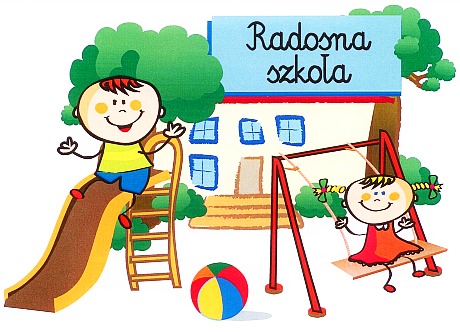 TO NASZA SZKOŁA
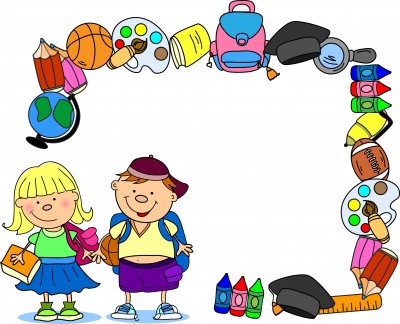 Serdecznie zapraszamy 
do naszej szkoły